ART SUPPLIES
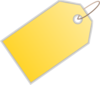 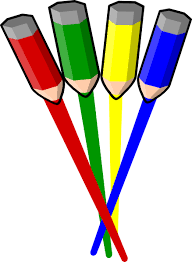 $5.00
What do you know?

Generate some questions that could be asked using this information.

What strategies might we use to answer some of the mathematical questions?
COLORED PENCILS
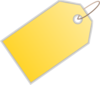 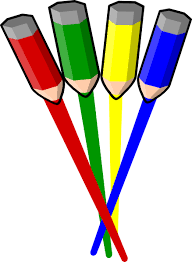 $5.00
What is the cost of 
12  pencils?   2 pencils?   10 pencils?   50 pencils?     

     Be prepared to explain how you figured them out.
4
12
2
10
50
$12.50
$5.00
$62.50
$15.00
$2.50
PAINTS
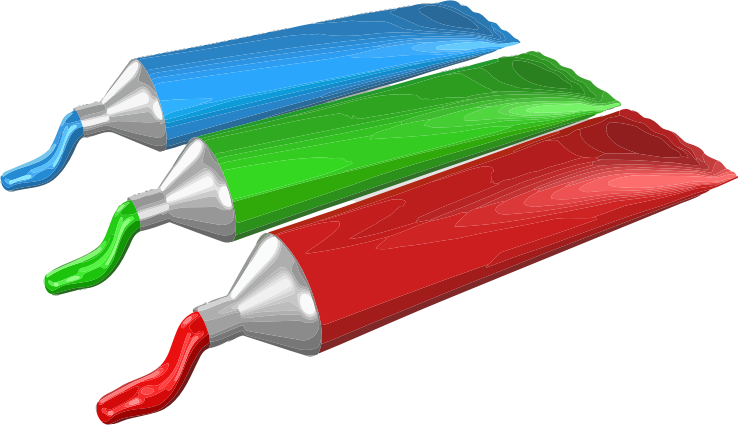 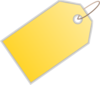 $4.50
What is the cost of 
12 tubes?   1 tube?   54 tubes?   100 tubes?
0	3	6	9	12
1
# of tubes
Cost (dollars)
0	4.50	9.00	13.50		  18.00
1.50
unit price